Міністерство освіти і науки України
Департамент освіти і науки Луганської облдержадміністрації
Вище професійне училище № 40
Організація самостійної роботи учнів
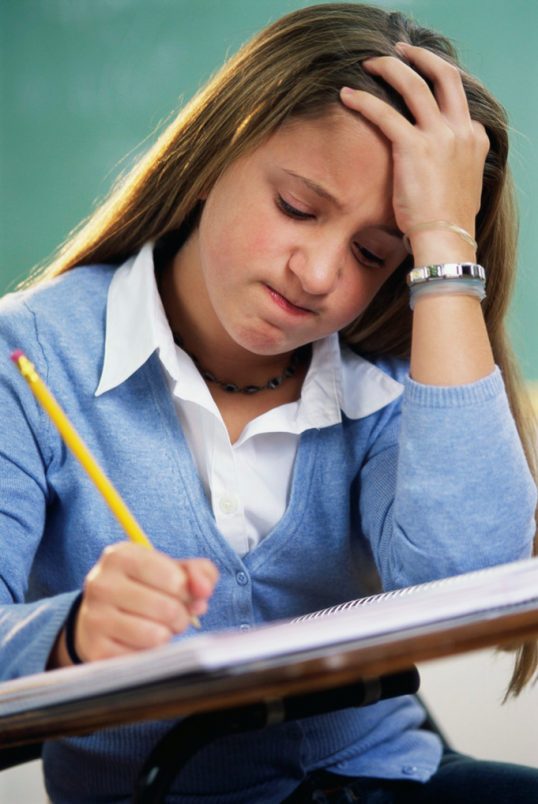 Шишкіна Л.М.
Викладач вищої категорії, старший викладач
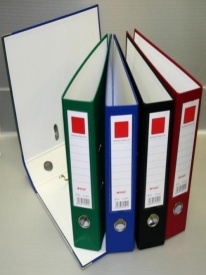 м. Алчевськ, 2014 р.
1 етап
 Організація поза аудиторної самостійної роботи учнів  
Визначення загальних компетенцій та форм самостійної роботи відповідно до вимог до результатів освоєння основної професійної програми.
2 етап:
 Планування поза аудиторної самостійної роботи учнів
3 етап:
 Розробка методичних рекомендацій для оволодіння учнями способами діяльності під час поза аудиторної самостійної роботи
Вимоги до оформлення 
повідомлення, реферату
Вимоги до складання та оформлення 
технологічної документації
Рекомендації з читання тех. документації та тех. карт, карт спостережень
Вимоги до презентації
Рекомендації для роботи з навчальною та спеціальною літературою
Розробка мультимедійної презентації, проекту
Розробка інформаційної карти спостережень, фрагмента тех. карти
Вимоги до усного поданням тех.
документації
Мета: Організовувати власну діяльність, виходячи з мети та способів її досягнення.
Рекомендації для роботи з навчальною та спеціальною літературою
Вимоги до якості мови при повідомленні
Підготовка повідомлень з теми; 
підготовка 
реферату
Вимоги
 до складання
 та оформлення
Пам'ятка для учнів по роботі з текстом
Загальні правила складання плану при роботі з текстом:

1 . Для складання плану необхідно прочитати текст про себе , продумати прочитане.
2 . Розбити текст на смислові частини , озаглавити їх. У заголовках треба передати головну думку кожного фрагмента.
3 . Перевірити , чи відображають пункти плану основну думку тексту , чи пов'язаний наступний пункт плану з попереднім .
4 . Перевірити , чи можна , керуючись цим планом , розкрити основну думку тексту.

Правила конспектування :

1 . Уважно прочитайте текст. Попутно відзначайте незрозумілі місця , нові слова , імена , дати.
2 . Наведіть довідки про осіб , події , згаданих у тексті . Під час запису не забудьте винести довідкові дані на поля.
3 . При першому читанні тексту складіть простий план . При повторному читанні постарайтеся коротко сформулювати основне положення тексту , зазначивши аргументацію автора.
4 . Заключний етап конспектування складається з перечитування раніше зазначених місць та їх короткого послідовного запису.
5 . При конспектуванні треба намагатися висловити авторську думку своїми словами. Прагніть до того, щоб один абзац авторського тексту був переданий при конспектування одним , максимум двома пропозиціями.
Пам'ятка для учнів із створення мультимедійної презентації
Загальні вимоги до презентації:
 Презентація не повинна бути менше 10 слайдів .
 Перший лист - це титульний лист , на якому обов'язково мають бути представлені: назва проекту ; прізвище , ім'я, по батькові автора; назва навчального закладу , де навчається автор проекту.
 Наступним слайдом повинні бути цілі і завдання дослідження .
 Далі слід розмістити зміст дослідницької роботи та отримані результати дослідження .
При створенні презентації необхідно враховувати сполучуваність кольорів , обмежену кількість об'єктів на слайді , колір тексту.
Практичні рекомендації щодо створення презентацій
Створення презентації складається з трьох етапів:
I. Планування презентації
1 . Визначення цілей.
2 . Визначення основної ідеї презентації .
3 . Підбір додаткової інформації.
4 . Планування виступу.
5 . Створення структури презентації.
6 . Перевірка логіки подачі матеріалу.
7 . Підготовка висновку .
II . Розробка презентації - підготовка слайдів презентації , включаючи вертикальну і горизонтальну логіку , зміст і співвідношення текстової та графічної інформації.
III . Репетиція презентації - це перевірка та налагодження створеної презентації .
Вимоги до оформлення презентацій
В оформленні презентацій виділяють два блоки : 
оформлення слайдів;
 подання інформації на них. 
Для створення якісної презентації необхідно дотримуватися ряду вимог, що пред'являються до оформлення даних блоків:
Оформлення слайдів :
Стиль
 Дотримуйтесь єдиного стилю оформлення.
Уникайте стилів, які будуть відволікати від самої презентації.
 Допоміжна інформація (керуючі кнопки) не повинна переважати над основною інформацією (текстом, ілюстраціями).
Фон
Для фону переважні холодні тони.
Використання кольору
 На одному слайді рекомендується використовувати не більше трьох кольорів: один для фону, один для заголовку, один для тексту.
 Для фону і тексту використовуйте контрастні кольори .
 Зверніть увагу на колір гіперпосилань (до і після використання).
Анімаційні ефекти
 Використовуйте можливості комп'ютерної анімації для представлення інформації на слайді .
 Не варто зловживати різними анімаційними ефектами, вони не повинні відволікати увагу від змісту інформації на слайді .
Вимоги до оформлення презентацій:
Зміст інформації
 Використовуйте короткі слова і пропозиції.
 Мінімізуйте кількість прийменників, прислівників, прикметників .
 Заголовки повинні привертати увагу аудиторії.
Розташування інформації на сторінці
 Переважно горизонтальне розташування інформації.
 Найбільш важлива інформація повинна розташовуватися в центрі екрана.
 Якщо на слайді розташовується картинка, напис повинен розташовуватися під нею.
Шрифти
 Для заголовків - не менше 24 .
 Для інформації не менше 18 .
 Шрифти без зарубок легше читати з великої відстані.
 Не можна змішувати різні типи шрифтів в одній презентації .
 Для виділення інформації слід використовувати жирний шрифт, курсив або підкреслення .
 Не можна зловживати прописними буквами (вони читаються гірше рядкових ).
Способи виділення інформації
 Слід використовувати: рамки ; кордону , заливку ; штрихування , стрілки ;
        малюнки , діаграми , схеми для ілюстрації найбільш важливих фактів .
обсяг інформації
 Не варто заповнювати один слайд дуже великим об'ємом інформації: люди можуть одноразово запам'ятати не більше трьох фактів , висновків , визначень.
 Найбільша ефективність досягається тоді , коли ключові пункти відображаються по одному на кожному окремому слайді .
Види слайдів
Для забезпечення різноманітності слід використовувати різні види слайдів:
з текстом; 
з таблицями ; 
з діаграмами.
Метод проектів при самостійній поза аудиторної роботі
Творчий проект повинен мати:
науково - дослідницький характер;
глибину знань, обсяг використовуваного матеріалу, самостійність у вирішенні завдань при розбиранні ідей і формулювання теми;
зв'язок теорії з практикою; науковість, свідомість і активність засвоєння знань;
         ПРОЕКТ - самостійна творча завершена робота учня, виконана під керівництвом викладача. Вона звичайно складається з двох частин: теоретичної та практичної. У якості останньої виступають конкретний виріб, макет, модель, відеофільм, комп'ютерна розробка тощо, а в теоретичній є пояснювальна записка.
	Для успішного виконання і своєчасного захисту творчого проекту викладачем розробляються і затверджуються терміни поетапного контролю і самоконтролю за виконанням роботи протягом відведеного часу над творчим проектом.
Порядок виконання творчого проекту
4 етап.
 Контроль результатів освоєння професійного модулю 
(виду професійної діяльності)
Контроль результатів навчання - 
процес зіставлення досягнутих результатів навчання із заданими критеріями з метою забезпечення якості підготовки учнів.
Оцінка результатів засвоєння професійного модулю(виду професійної діяльності)
Оцінка результатів навчання - процедура визначення відповідності індивідуальних освітніх досягнень учнів і випускників професійної освіти вимогам споживачів освітніх послуг.